Apertura de Agencias  (15)
Personal asignado
AMP
2
2
1
1
1
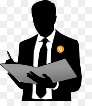 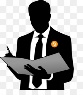 AMP
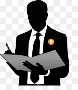 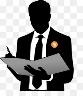 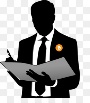 AMP
AMP
AMP
Incidencia Delictiva
508
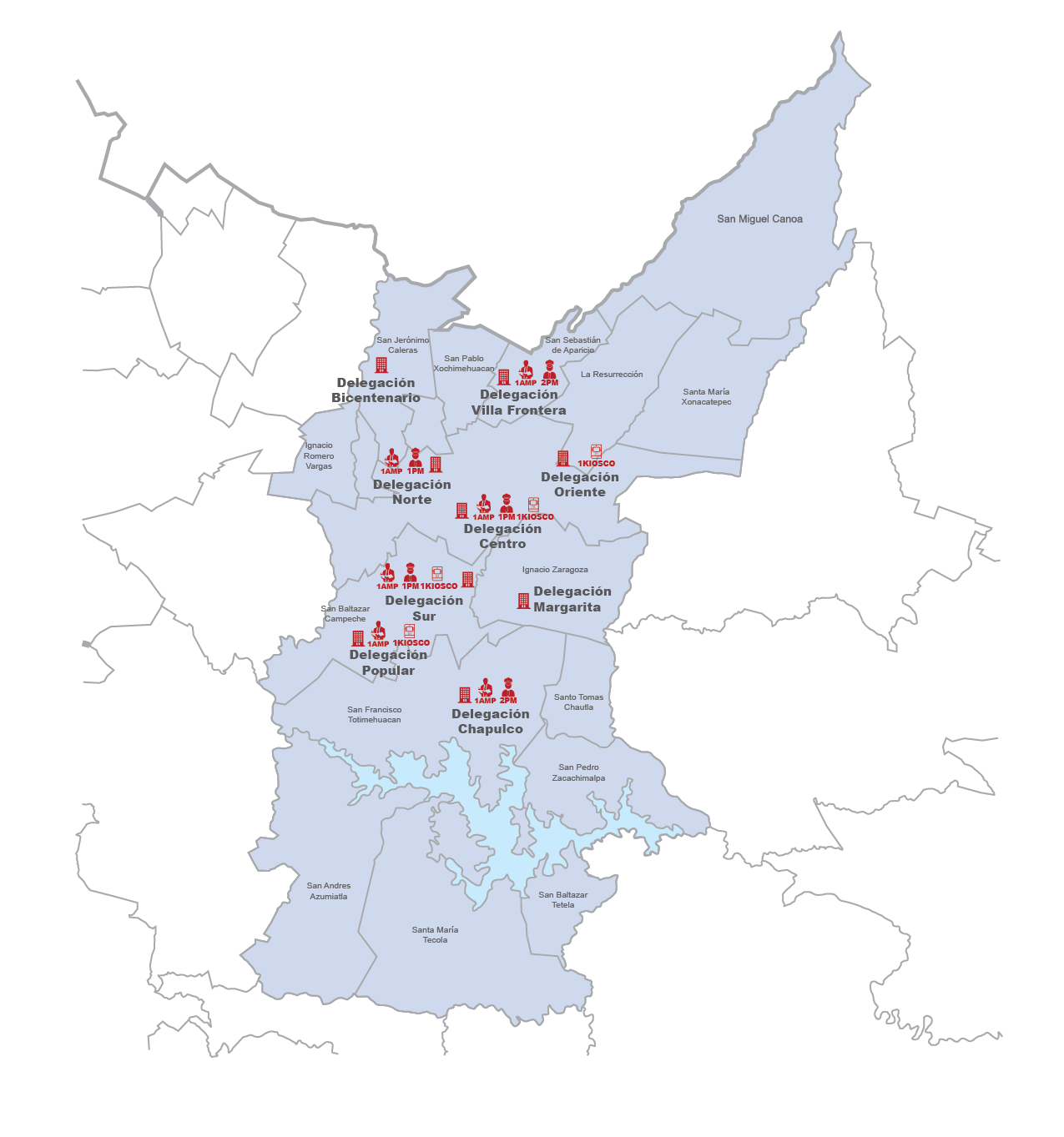 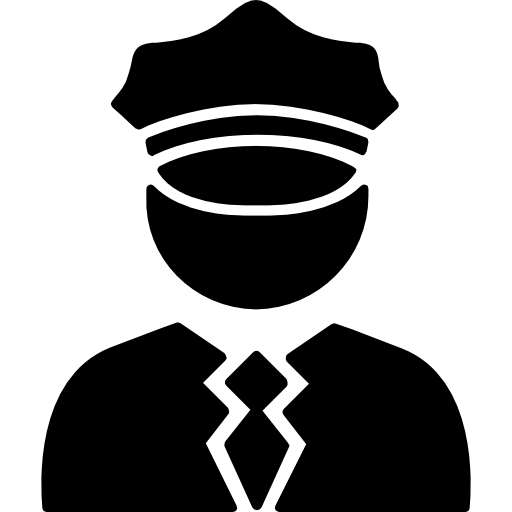 2
4
2
2
2
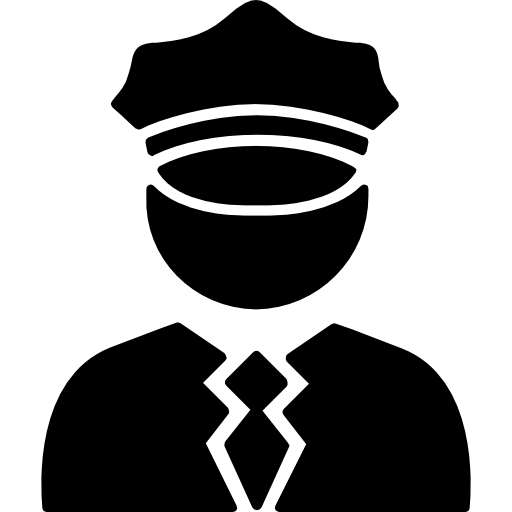 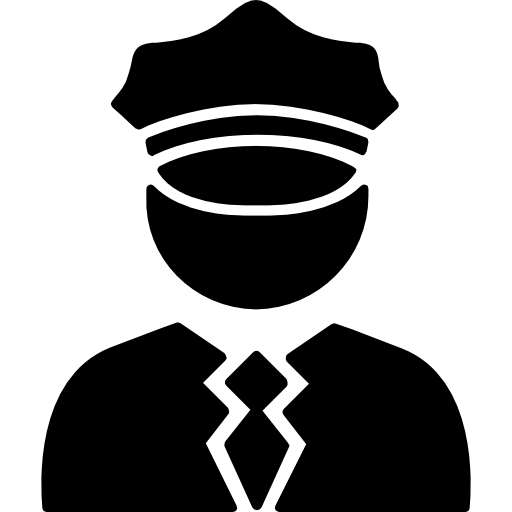 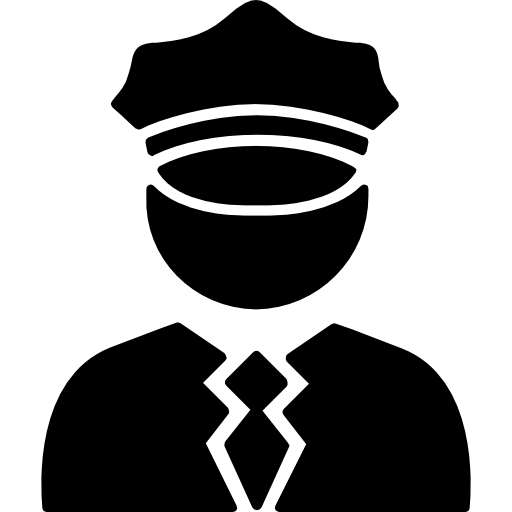 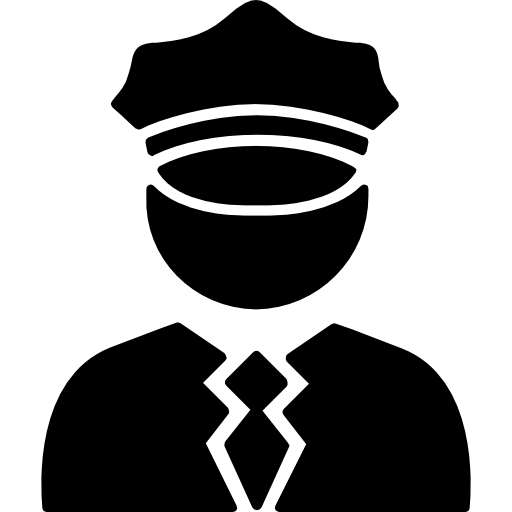 PM
PM
PM
PM
PM
Incidencia Delictiva 1,405
Incidencia Delictiva 642
Incidencia Delictiva
324
Incidencia Delictiva 
80
Incidencia Delictiva 136
Incidencia delictiva desde el 2015 al 30 de Junio del 2019
Personal asignado
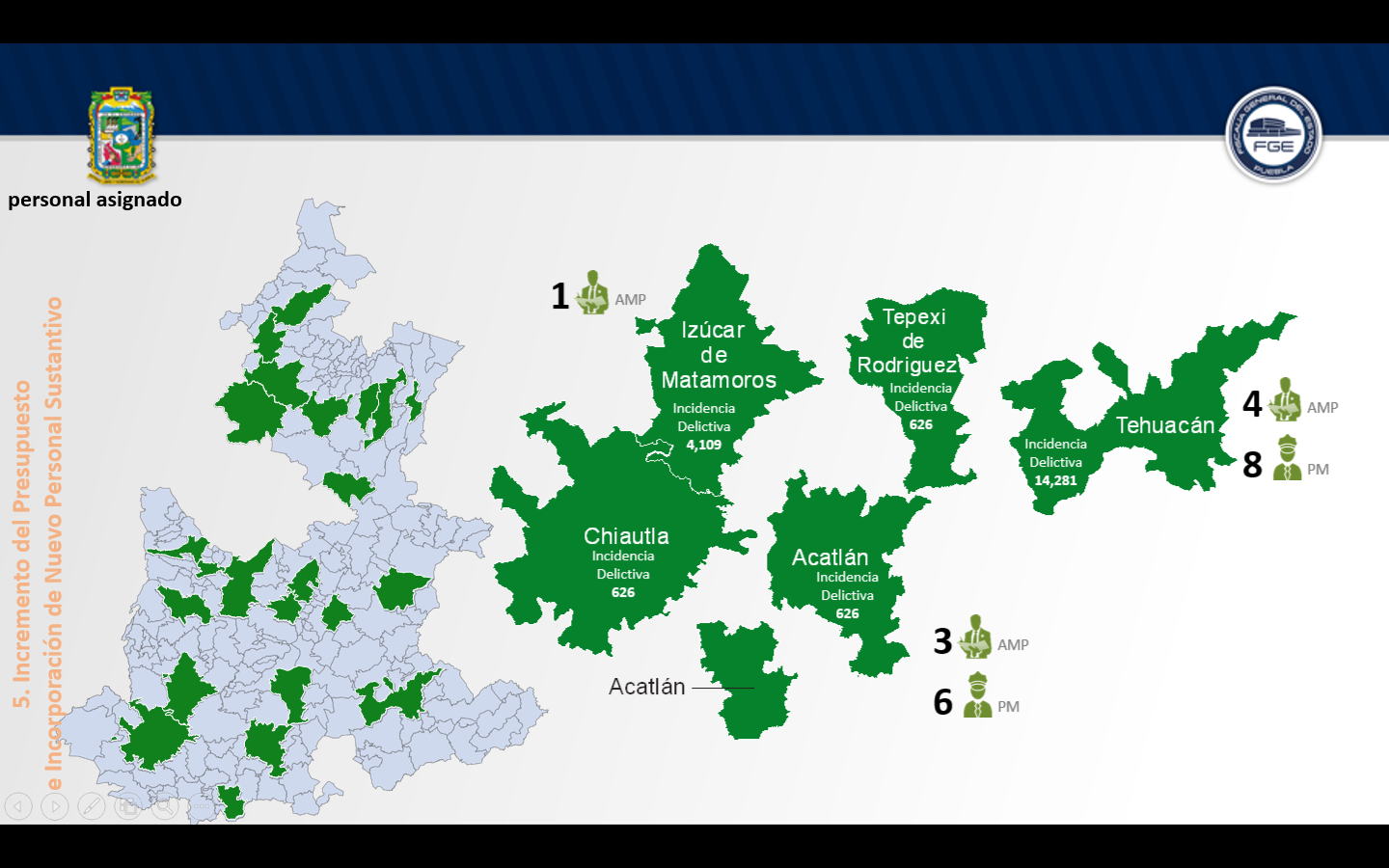 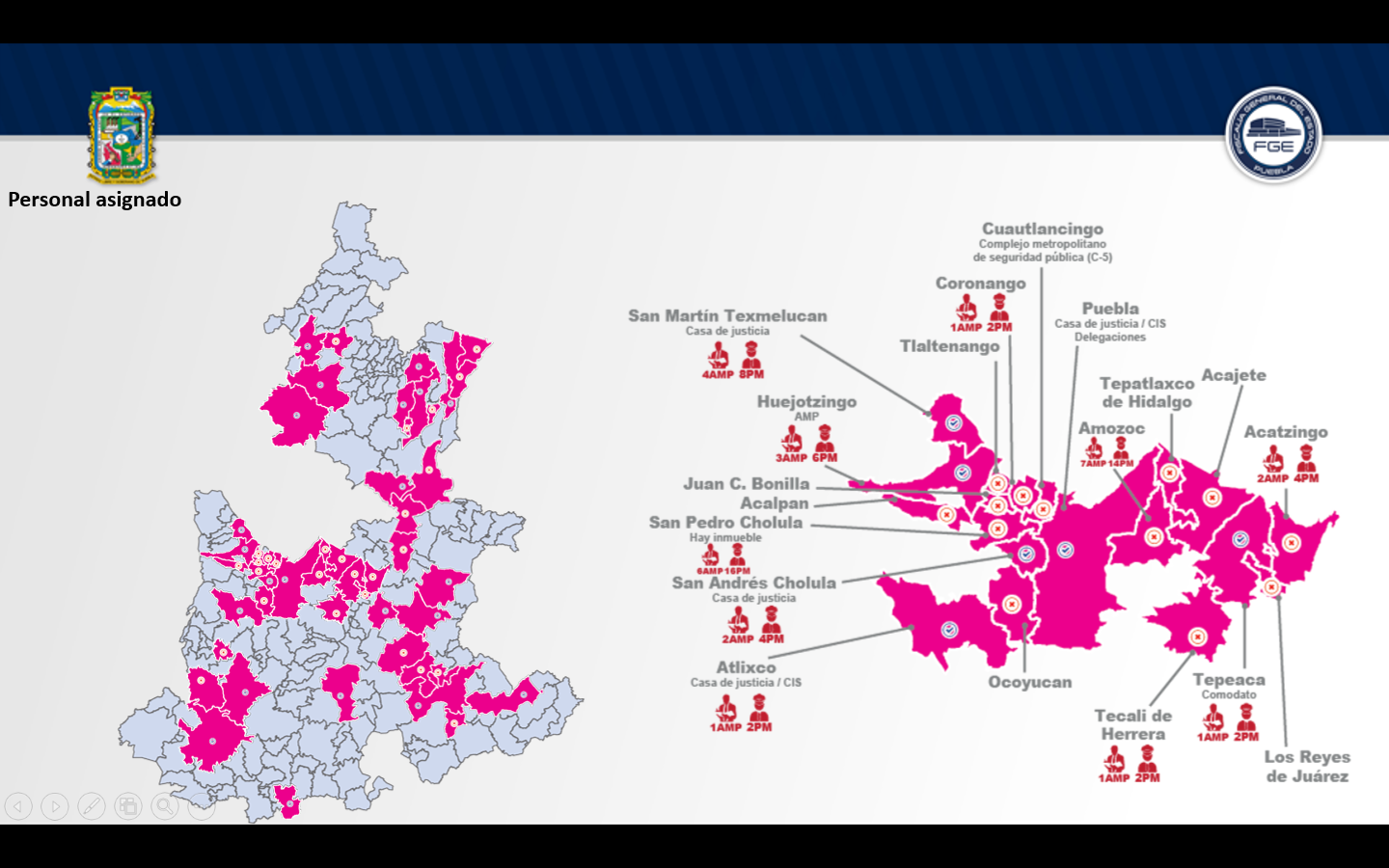